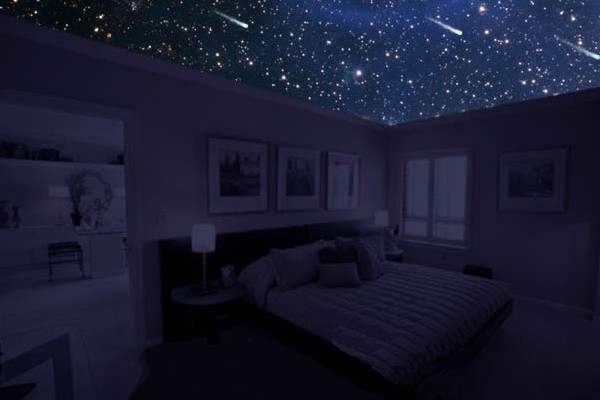 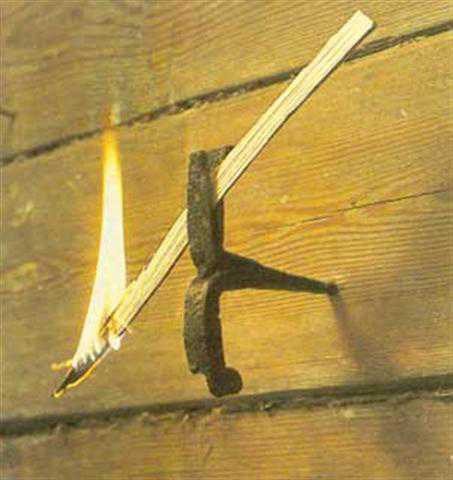 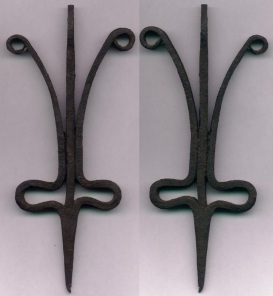 ʹ
Лучинка
Светец
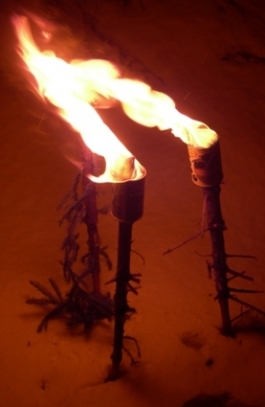 Факел масляной
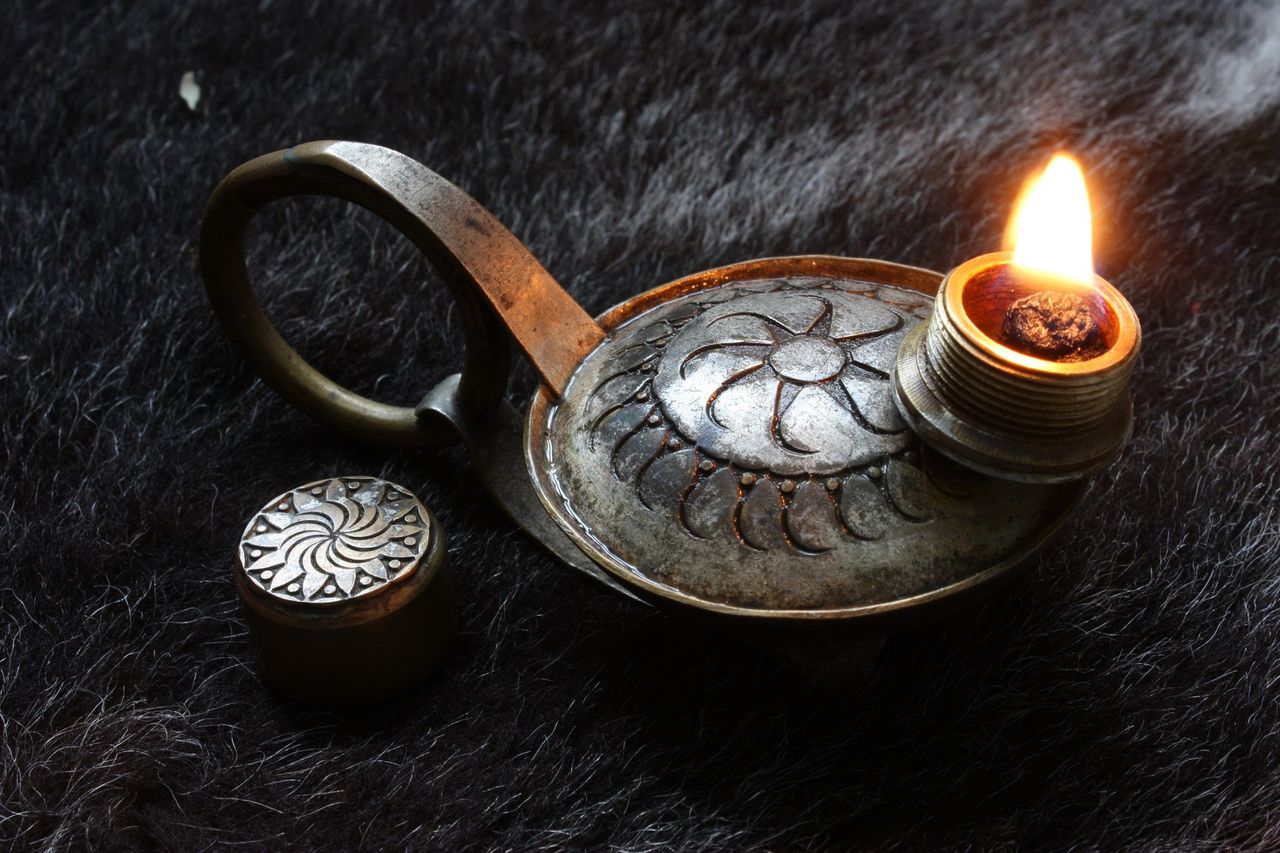 Керосиновые лампы
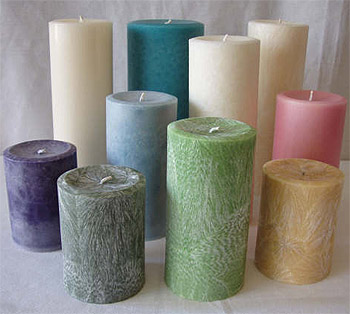 Парафиновая свеча
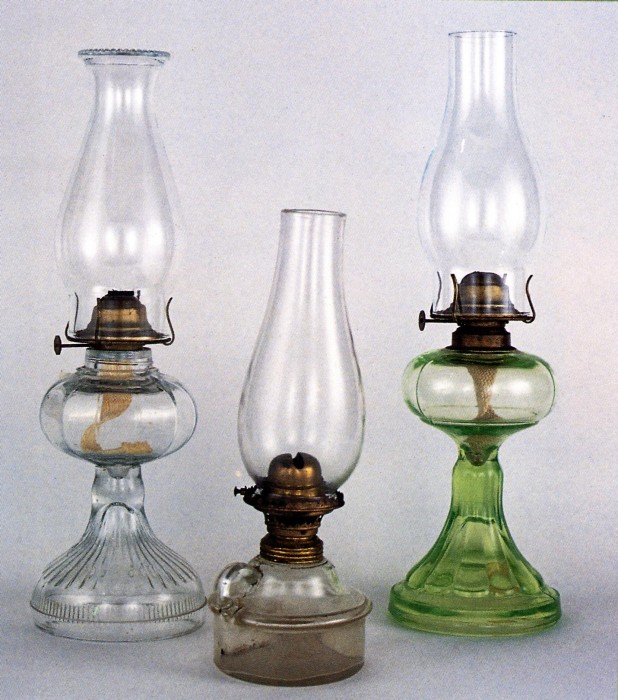 Керосиновая лампа
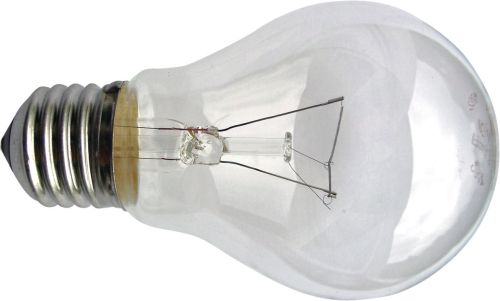 Лампочка
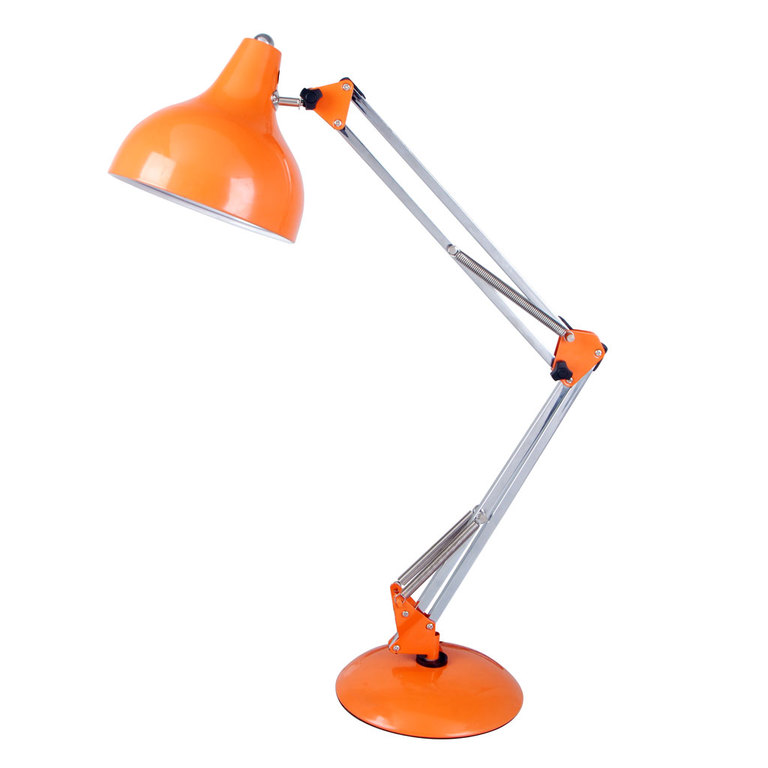 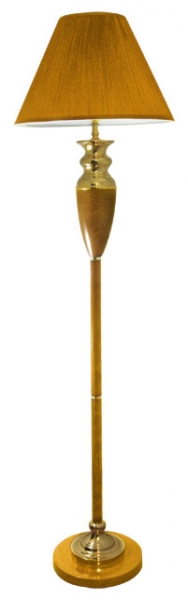 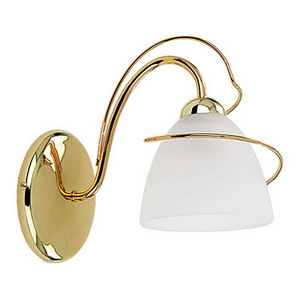 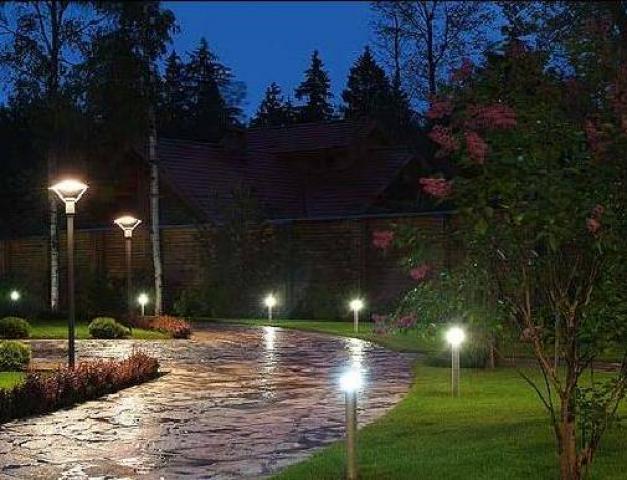